介護支援専門員研修小規模研修２
介護支援専門員に求められるケアマネジメント
（チームマネジメント）
1
本科目の目的
P　５８７
多職種に対する
　　　理解・尊重に基づいて
　　　　　　　　チームを組成し、
　円滑に機能させる
　　ための基本的な技術を修得する。
つまり、「チームマネジメント」を学修(自ら進んで勉学）し、必要な知識や技術を修得する。
2
本科目の修得目標
①利用者および家族の支援に際し、
　チームアプローチの意義と目的について説明できる。
②チームを構成する各専門性についての役割について
　説明できる。
③チームにおける介護支援専門員の役割について
　説明できる。
④アセスメントに基づく必要なチームの形成を
　実施できる。
⑤チームにおける情報共有を実施できる。
⑥円滑なチーム運営を実施できる。
3
本科目で学ぶこと
介護支援専門員には、
利用者の生活の質を高める
多職種協働となるように、
全体のマネジメントを行うことが
求められているということになります。
この科目では、チームマネジメントについて学んでいきましょう。
4
第1節　チームアプローチ　　　　　の意義と目的
P　５９０
【修得目標】
①利用者及び家族の支援に際し、チームアプローチの意義と目的について説明できる
１　ケアチームを構成する必要性

（１）チームアプローチとは

（２）チームアプローチの意義

（３）チームアプローチの必要性
5
第1節　チームアプローチ　　　　　　　　　の意義と目的
P　５９１
２　介護保険制度における
　　　　　　　　　　チームアプローチ

（１）介護保険制度との関連性
（２）目標を達成するための協働性
（３）介護保険制度の規定
6
P　５９３
第２節　ケアチームを構成する　　　　　各専門性に基づいた役割
【修得目標】
②チームを構成する各専門性についての役割について説明できる
１　専門性の理解

（１）専門職が提供できる中身を知る

（２）住民との協働
7
第２節　ケアチームを構成する　　　　　各専門性に基づいた役割
P　５９３
２　各専門性の理解

（１）医師同士の連携
（２）看護師同士の連携
（３）介護職同士の連携
（４）働く場による役割の変更
8
第3節　チームアプローチにおける　　　　　介護支援専門員の役割
P　５９５
【修得目標】
③チームにおける介護支援専門員の役割について説明できる
１　ケアチームの編成

（１）編成上の留意点
（２）ケアチーム編成のポイント
（３）事例のケアチーム編成
9
第3節　チームアプローチにおける　　　　　介護支援専門員の役割
P　５９７
２　ケアチームのマネジメント
（１）目標共有の調整
（２）役割の調整
（３）進捗状況を確認して調整
（４）全体の整合性、目標の達成を評価
（５）ケアチーム自体のマネジメント
10
第4節　アセスメントに基づく必要な　　　　　ケアチームの形成
P　６００
【修得目標】
④アセスメントに基づく必要なチームの形成を実施
　できる。
１　ケアチームの特性

（１）アセスメントに基づいたチーム編成

（２）ケアチーム編成の柔軟性
11
第4節　アセスメントに基づく必要なケアチームの形成
P　６００
２　ケアチームの編成時期
（１）利用者を中心に考えたチームの編成


（２）利用者への支援を開始するとき
12
第4節　アセスメントに基づく必要な　　　　　ケアチームの形成
P　６０２
３　ケアチームのメンバーの選定
（１）専門性の理解

（２）事業所からの選定
13
第５節　ケアチームの運営
P　６０３
【修得目標】
⑥円滑なチーム運営を実施できる。
１　ケアチームの運営
（１）準備期
（２）開始期
（３）作業期
（４）終結期
14
第５節　ケアチームの運営
P　６０４
２　運用のポイント
（１）地域の特性

（２）ケアチームのメンバーとの関係
15
第５節　ケアチームの運営
P　６０５
３　関係性への配慮

（１）必要時に連絡できる関係性

（２）必要に応じて話し合いできる柔軟性
16
ミニワーク
P　６０６
なぜチームアプローチが必
要なのか考えてみましょう
17
ミニワーク　　解答例
P　６０６
利用者・家族の生活上の課題を、心身の状況、日常生活の全体像から総合的にとらえると、複数の課題が挙がってきます。
　従って、サービスを提供していくには、異なる
課題（ニード）に対して、それぞれに適したもの
つまり、異なる専門性・役割・機能を担うサービ
スを提供していく必要があるからです。
18
第6節　円滑なケアチーム運営を実施
P　６０７
１　チームアプローチを進めるコミュニケ
　　ーション

２　対応の方針や行動
　（１）急な判断を迫られた時の対応
　（２）情報共有の具体性
19
第6節　円滑なケアチーム運営を実施
P　６０９
【修得目標】
⑤チームにおける情報共有を実施できる。
３　相談先等
（１）事業所内の情報収集と共有

（２）諸研修会の活用
20
演習；　医療的な視点のマネジメント
P　６１０
①脳血管疾患の後遺症
②認知症
③筋骨格系、廃用症候群
④内臓の機能不全
⑤看取り
【修得目標】
④アセスメントに基づく必要なチームの形成を
　実施できる
⑤チームにおける情報共有を実施できる
⑥円滑なチーム運営を実施できる
21
演習；　医療的な視点のマネジメント
P　６１０
【下期10～11日目】で使用する事例概要です。
事例概要だけでは、十分な情報がありませんが、支援にあたってのポイントなどを参考に、どのようなケアチームを形成したらよいのかを想定してみましょう。」
グループワーク
①脳血管疾患の後遺症
②認知症
③筋骨格系、廃用症候群
④内臓の機能不全
⑤看取り
【１事例：１０分】
・事例紹介　：　　　２分
・グループワーク：５分
・（発表）・解説　：　３分
22
演習①　　「脳血管疾患に関する事例」
ワークシート
Ｐ33
事例：退院後、障害を抱えて在宅生活をスタート
　　　する利用者への支援
佐藤剛さん（仮名）６８歳
　妻と二人暮らし。A市で自転車店を営んでいたが、現在は閉店しており、妻が日中仕事をして家計を支えている。自宅は旧商店街にあり、地域に顔馴染みもいるがほとんどが高齢の方である。
　以前は、商店街や町内会の集まりにも顔を出したり、趣味の釣りに出たりしていた。
　2009（平成21）年頃から、高血圧症で通院し服薬管理を行っていたが、時々血圧が高くなることもあったとのことである。2016（平成28）年3月早朝に、激しい頭痛があり救急搬送され、脳出血の診断を受けて入院加療となる。右片麻痺と言語障害が残り、現在までリハビリテーションを実施している。状態も安定していることから、自宅への退院を勧められるが、妻も仕事や持病を抱えており介護の不安を感じている。妻は介護保険サービスを利用したいとの意向があり、病院の地域連携室に相談し要介護認定申請を行った。要介護認定結果は要介護３．その後、地域包括支援センターにも相談し、居宅介護支援事業所を紹介される。
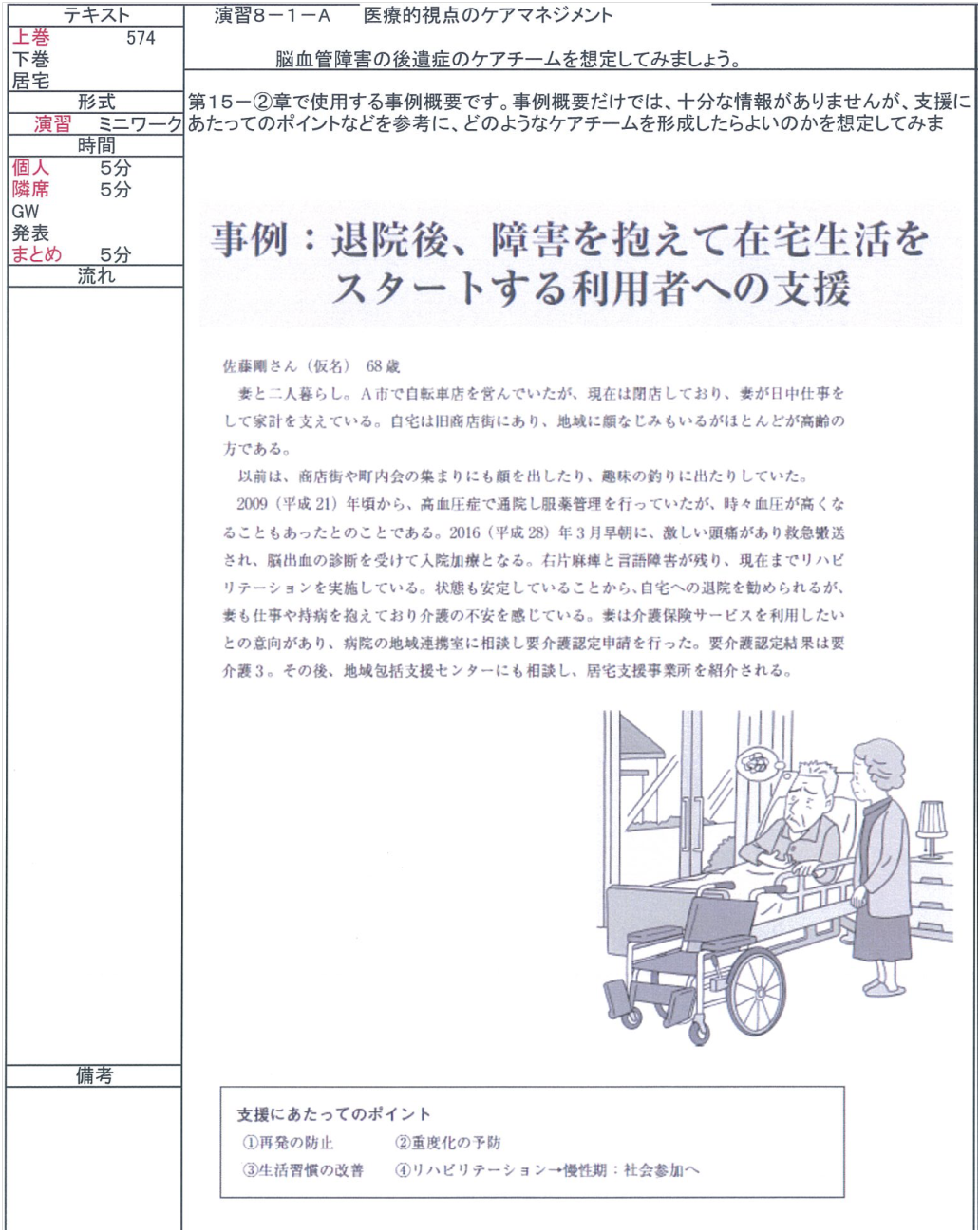 支援にあたってのポイント
　　 ①リハビリテーション（活動と参加の促進）　　　　
　　②再発の防止　　　　③重度化の予防　
　　④生活習慣の改善
　　⑤介護負担・不安の軽減
ニーズは何かをとらえ、ケアチームを想定しましょう
一般財団法人　長寿社会開発センター
23
演習①　　「脳血管疾患に関する事例」
事例：退院後、障害を抱えて在宅生活をスタートする利用者
　　　への支援
支援にあたってのポイント
　　 ①リハビリテーション（活動と参加の促進）　　　　
　　②再発の防止　　　　③重度化の予防　
　　④生活習慣の改善
　　⑤介護負担・不安の軽減
ニーズは何かをとらえ、ケアチームを想定しましょう
（例）
24
演習②　　「認知症に関する事例」
ワークシート
Ｐ34
事例：閉じこもりから認知症の症状が進行してしまった
　　　利用者への支援
青木すずさん（仮名）８２歳
　青木すずさんは、2年前にアルツハイマー型認知症の診断を受けていましたが、日常生活で困ることはありませんでした。隣町にある内科の病院に月1回通ったり、美容院に一人で出かけたりしていましたが、昨年の春頃から、降りる駅を間違えたり、迷子になって誰かに連れてきてもらったりするようになり、夫か娘が一緒でない時は、一人で外出しないようになりました。最近の買い物の時は、一万円札を出してお釣りをもらうようになり、みりんをよく買おうとしていたようです。
　近所の友人と体操教室に通っていましたが、昨年11月に、その友人が入院したことをきっかけに体操教室に行かなくなり、青木さんも行くのをやめてしまいました。近所の人が町内会や老人会に誘ってくれればついて行きますが、自分から外出しなくなっています。
　家事は、夫と分担しているといいますが、掃除機を何度もかけたり、終わっている洗濯機をもう一度回してしまったりするようです。洗剤を入れずに洗濯機を回す、やかんを空焚きする、料理の味付けを忘れるということが多く、夫が何度も指示を出したりやり直したりしているといいます。
支援にあたってのポイント
　　①ステージアプローチ　　　　
　　②パーソン・センタード・ケア
　　③ＢＰＳＤの軽減　　
　　④家族への支援
ニーズは何かをとらえ、ケアチームを想定しましょう
25
演習②　　「認知症に関する事例」
事例：閉じこもりから認知症の症状が進行してしまった利用者へ
　　の支援
支援にあたってのポイント
　　①ステージアプローチ　　　　
　　②パーソン・センタード・ケア
　　③ＢＰＳＤの軽減　　
　　④家族への支援
ニーズは何かをとらえ、ケアチームを想定しましょう
（例）
26
演習➂　 「筋骨格系疾患及び廃用症候群に関する事例」
事例：変形性膝関節症などにより転倒しやすくなった
　　　　利用者への支援
ワークシート
Ｐ35
渡辺ふくさん（仮名）８０歳
　長男との二人暮らし。高校卒業後は一般事務職として働き、24歳で結婚してから専業主婦となる。夫や子どもの世話をすることを楽しみにしていた。
　認知症の夫を10年間介護していたが3年前に他界。夫との死別後、介護疲れから心身の不調を訴えることが多くなった。
　同居している長男は仕事の関係で不在にすることが多く、渡辺ふくさんが家事のほとんどを行ってきたが、高齢でもあることに加え、両変形性膝関節症、変形性腰椎症、骨粗鬆症のため、その負担もでてきている状態。家の中で転ぶことも増え、外出も少なくなってきた。
　通院先の看護師より介護保険制度について聞き、長女が申請。要介護１の要介護認定結果が出た。
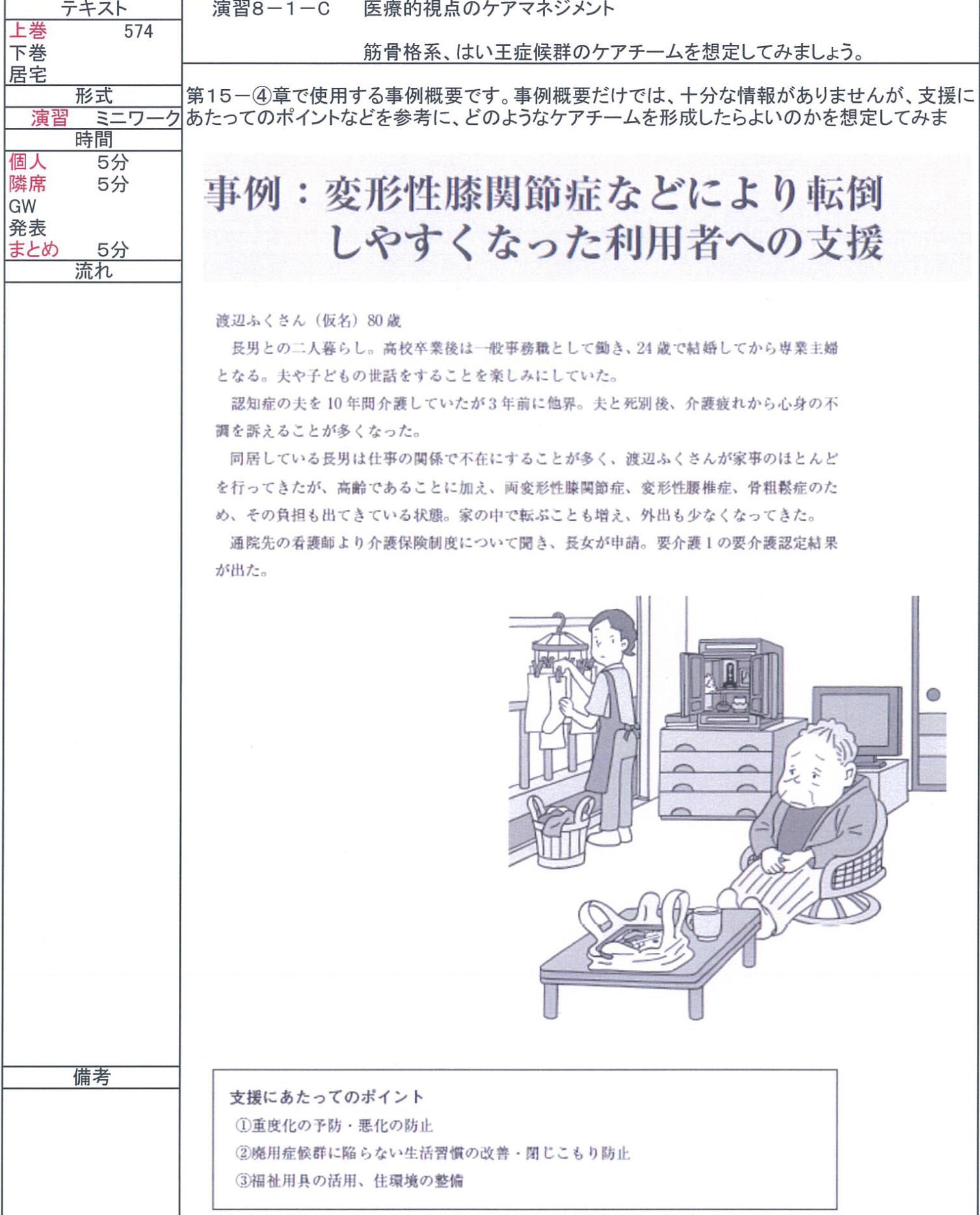 ニーズは何かをとらえ、ケアチームを想定しましょう
支援にあたってのポイント
　　①重度化の予防・悪化の防止

　　②廃用性症候群に陥らないよう
　　　生活習慣の改善・閉じこもり防止

　　③福祉用具の活用、住環境の整備
27
演習➂　 「筋骨格系疾患及び廃用症候群に関する事例」
事例:変形性膝関節症などにより転倒しやすくなった利用者への支援
支援にあたってのポイント
　　①重度化の予防・悪化の防止

　　②廃用性症候群に陥らないよう
　　　生活習慣の改善・閉じこもり防止

　　③福祉用具の活用、住環境の整備
ニーズは何かをとらえ、ケアチームを想定しましょう
（例）
28
演習④　 「内臓の機能不全に関する事例」
ワークシート
Ｐ36
事例：自由に自宅で過ごし、心疾患の悪化を繰り返して
　　　　いる利用者への支援
上原絹子さん（仮名）８４歳
　築80年以上の一戸建借家で一人暮らし。現在生活している地域で生まれ育ち、21歳のときに近所に住む男性と恋愛結婚した。今の借家は夫がすべて改装し、一室を美容院にして４年前まで細々と仕事をしていた。
　女学校時代の友人が月に1、２回遊びに来て、楽しい時間を過ごしている。買い物の支援や相談にのってくれる知人も近所にいる。
　近隣のかかりつけ医に、夫と一緒に通うことが日課だったが、夫は介護老人保健施設に入所中。脊柱間狭窄症や両膝の変形もあり、横になることが増え、徐々に歩行状態も悪化し通院の回数が減った。また、家事もできなくなったことで、家内に物が散乱するようになった。野良猫を自宅に招き入れることで、さらに不衛生な状態となっていた。
　上原絹子さんの息子は、このままでは自宅での生活が難しくなるのではと不安になり、地域包括支援センターへ相談したことで支援の開始となった。
　慢性心不全があり、服薬管理や水分、塩分制限が必要な状態だが、本人が自由奔な性格で、周囲から管理や制限について話をしても、強い不満となりなかなか聞き入れることが難しい状態。また、周囲の言動を被害的にとらえることが多く、主治医を含め、ヘルパーなど関係者への不信感をつのらせることも多い。
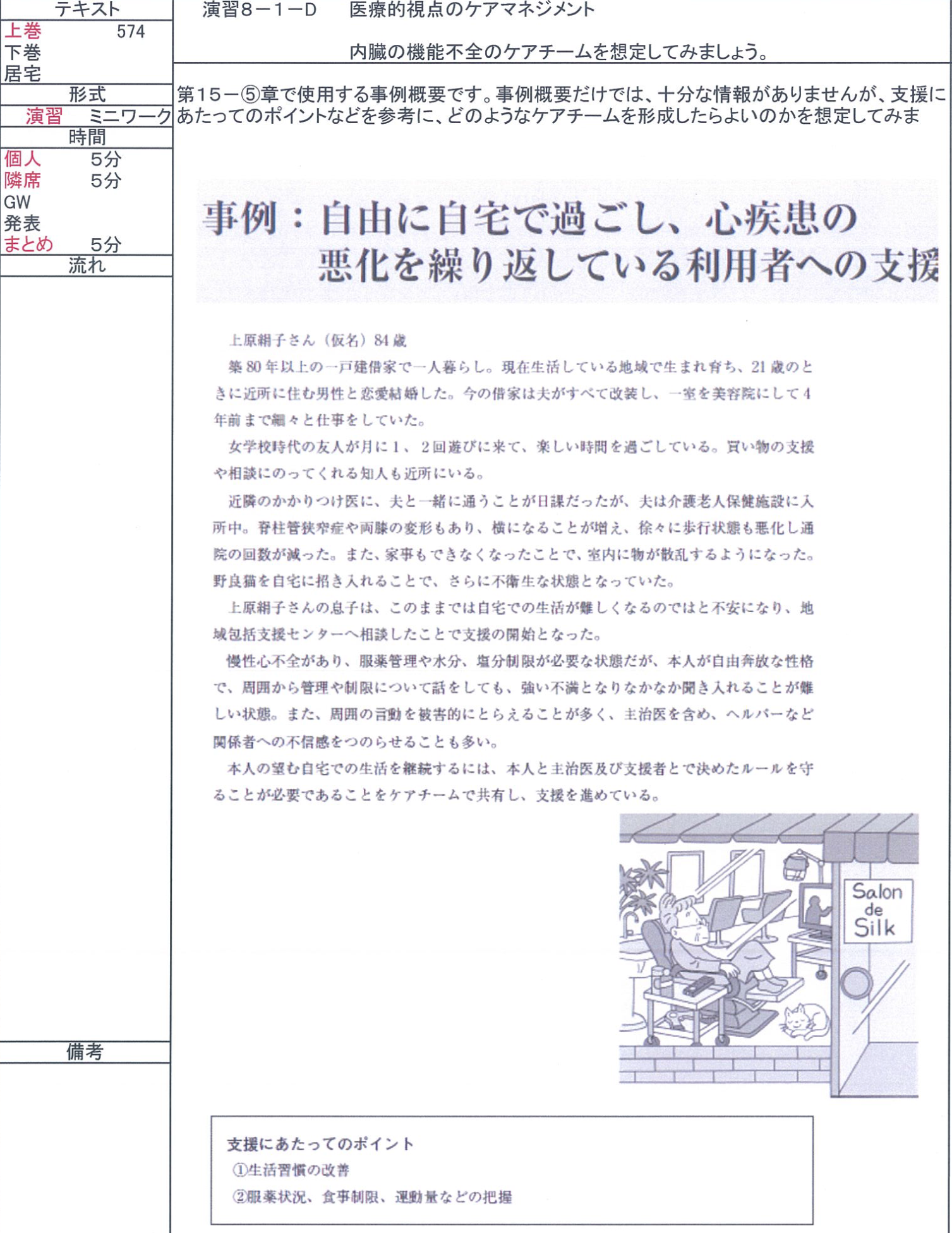 ニーズは何かをとらえ、ケアチームを想定しましょう
支援にあたってのポイント
　　①生活習慣の改善
　　②服薬状況、食事制限、運動量などの把握
演習④　 「内臓の機能不全に関する事例」
事例：自由に自宅で過ごし、心疾患の悪化を繰り返している利用者
　　　　　への支援
ニーズは何かをとらえ、ケアチームを想定しましょう
支援にあたってのポイント
　　①生活習慣の改善
　　②服薬状況、食事制限、運動量などの把握
（例）
演習⑤　「看取りに関する事例」
ワークシート
Ｐ37
事例：末期がんの利用者への支援
橋本昌子さん（仮名）７５歳
　橋本昌子さんは、胃がんの末期。１か月ほど前から食事がわずかしか摂れなくなり、食べても戻してしまうため受診。胃がんの末期との告知を受け入院中だが、衰弱してきている。
　夫（７７歳）との二人暮らしで、子どもはいない。橋本さんは、がんで入院した夫の母親を介護した経験から、自分の最期は自宅で、延命治療をせずに迎えたいとかねてより夫に伝えていた。夫も妻の希望どおりに自宅で介護し、最期を看取りたいと思っている。
　夫は、近所の病院で警備の仕事をしているときに、その病院のメディカルソーシャルワーカーに相談し、介護支援専門員を紹介された。
　主介護者である夫は、がん末期で入院していた母親の経過は病院でみていたが、在宅でがん末期を看取るのは初めてであり、自分にできるか不安をもっている。
　初回の面接時には要介護認定は申請中であったが、その後、要介護３（28年3月20日～成28年9月30日）と認定された。
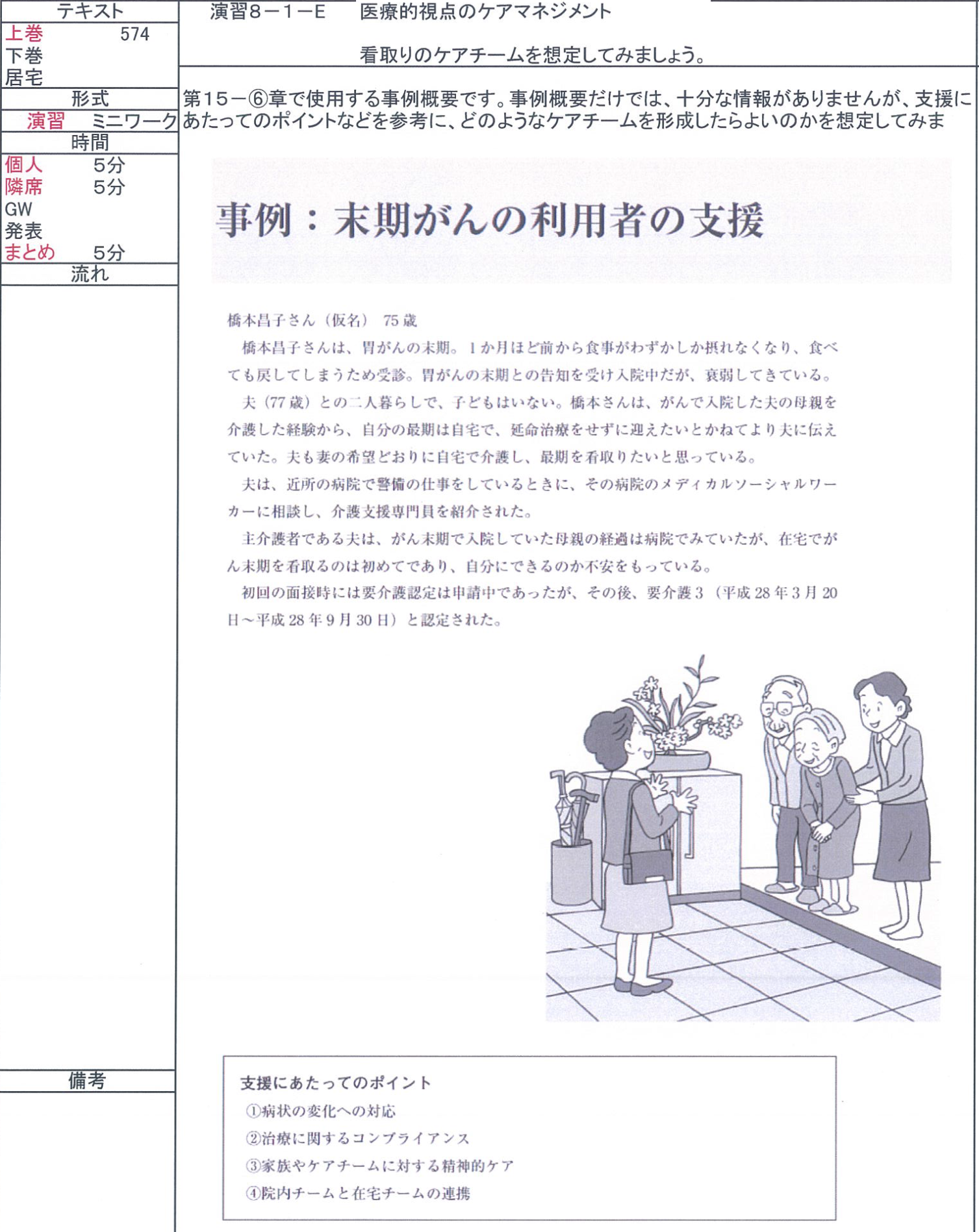 ニーズは何かをとらえ、ケアチームを想定しましょう
支援にあたってのポイント
　　①病状の変化への対応
　　②治療に関するコンプライアンス
　　③家族やケアチームに対する精神的ケア
　　④院内チームと在宅チームの連携
31
演習⑤　「看取りに関する事例」
事例：末期がんの利用者への支援
支援にあたってのポイント
　　①病状の変化への対応
　　②治療に関するコンプライアンス
　　③家族やケアチームに対する精神的ケア
　　④院内チームと在宅チームの連携
ニーズは何かをとらえ、ケアチームを想定しましょう
（例）
32
本科目の復習（確認）
介護支援専門員には、
利用者のケアのマネジメントだけではなく、
　ケアチームのマネジメントも
　求められている
33
本科目の修得目標
①利用者および家族の支援に際し、
　チームアプローチの意義と目的について説明できる。
②チームを構成する各専門性についての役割について
　説明できる。
③チームにおける介護支援専門員の役割について
　説明できる。
④アセスメントに基づく必要なチームの形成を
　実施できる。
⑤チームにおける情報共有を実施できる。
⑥円滑なチーム運営を実施できる。
34